Ψηφιακή Επεξεργασία Σήματος
Διαλεξη 11η
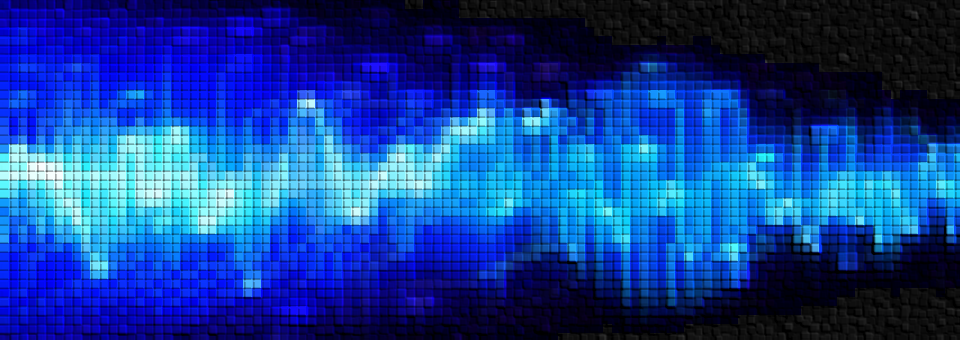 Μετασχηματισμός Ζ
© Καφεντζής Γιώργος, PhD
Ψηφιακή Επεξεργασία Σήματος
Ως τώρα έχουμε αρκετά εργαλεία ανάλυσης σημάτων και συστημάτων τόσο στο χώρο του χρόνου όσο και σε αυτόν της συχνότητας
 
 Παρ’ όλα αυτά, υπάρχουν ακόμα τα εξής προβλήματα:

Υπάρχουν σήματα που δεν έχουν μετασχηματισμό Fourier
Υπάρχουν συστήματα που δεν έχουν μετασχηματισμό Fourier
Δεν έχουμε έναν εύκολο τρόπο να σχεδιάζουμε συστήματα

 Αυτό σημαίνει πως για τα μεν σήματα, δεν μπορούμε να ελέγξουμε το συχνοτικό τους περιεχόμενο, για τα δε συστήματα πως δεν μπορούμε να τα μελετήσουμε!

 Μπορούμε να κάνουμε κάτι γι’ αυτό?

 Μπορούμε να ορίσουμε ένα γενικότερο μετασχηματισμό που να περιλαμβάνει και τέτοιου είδους σήματα και συστήματα?
© Καφεντζής Γιώργος, PhD
Ψηφιακή Επεξεργασία Σήματος
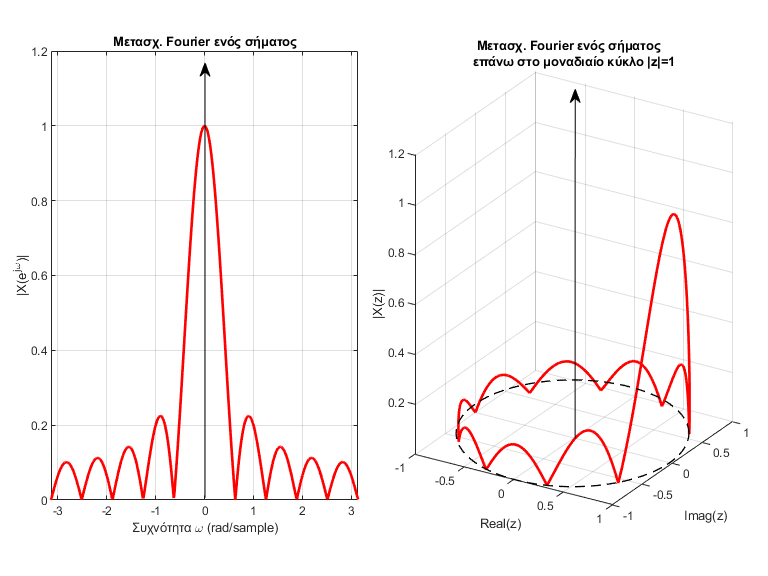 © Καφεντζής Γιώργος, PhD
Ψηφιακή Επεξεργασία Σήματος
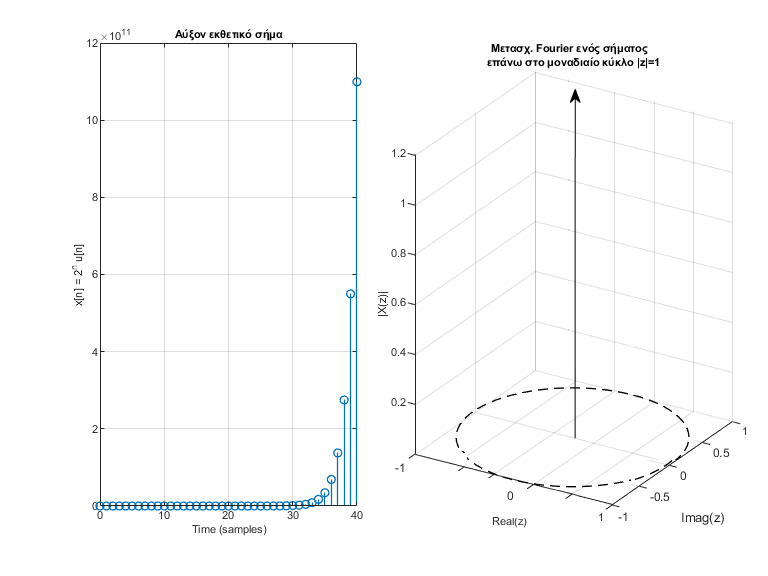 © Καφεντζής Γιώργος, PhD
Ψηφιακή Επεξεργασία Σήματος
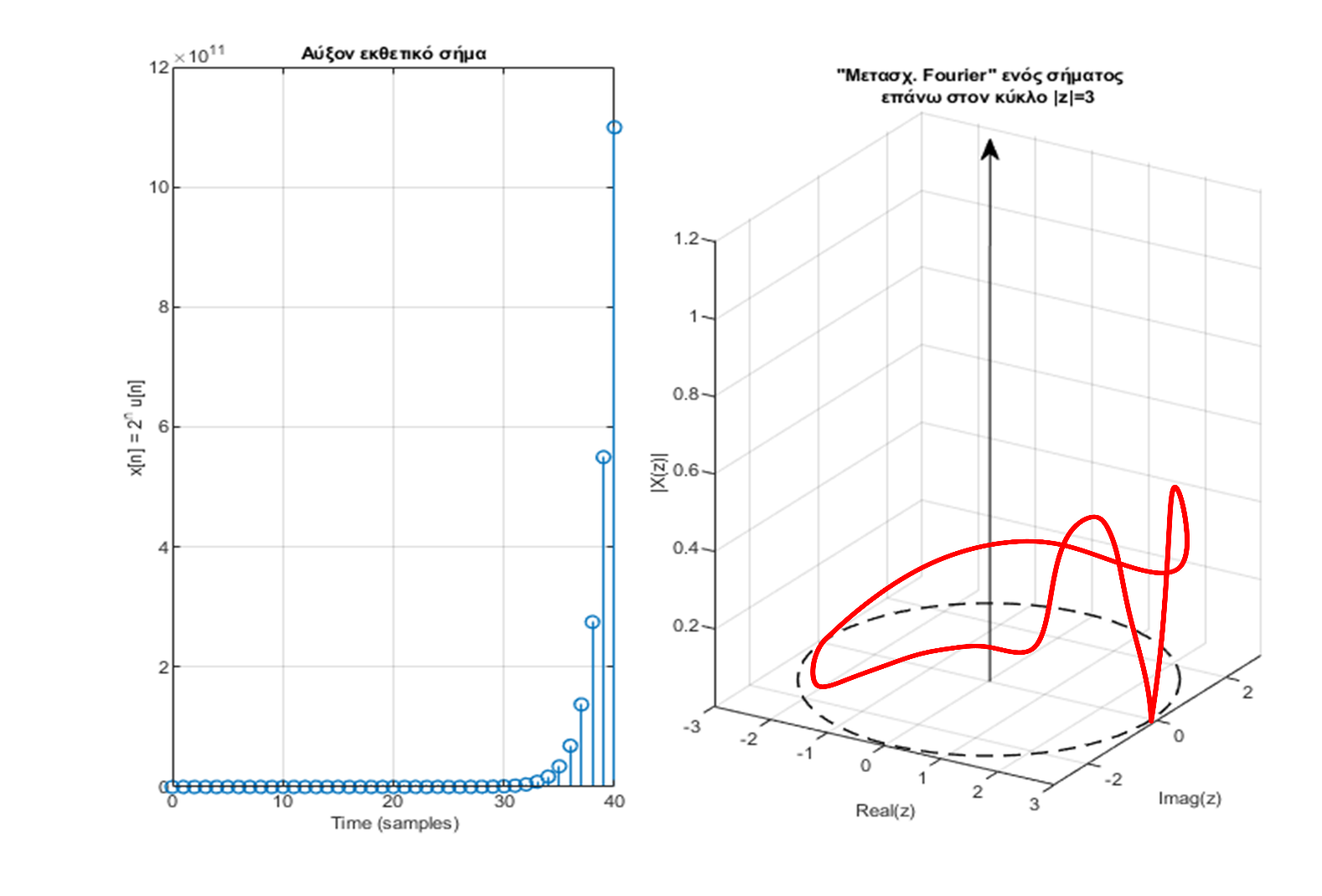 © Καφεντζής Γιώργος, PhD
Ψηφιακή Επεξεργασία Σήματος
© Καφεντζής Γιώργος, PhD
Ψηφιακή Επεξεργασία Σήματος
© Καφεντζής Γιώργος, PhD
Ψηφιακή Επεξεργασία Σήματος
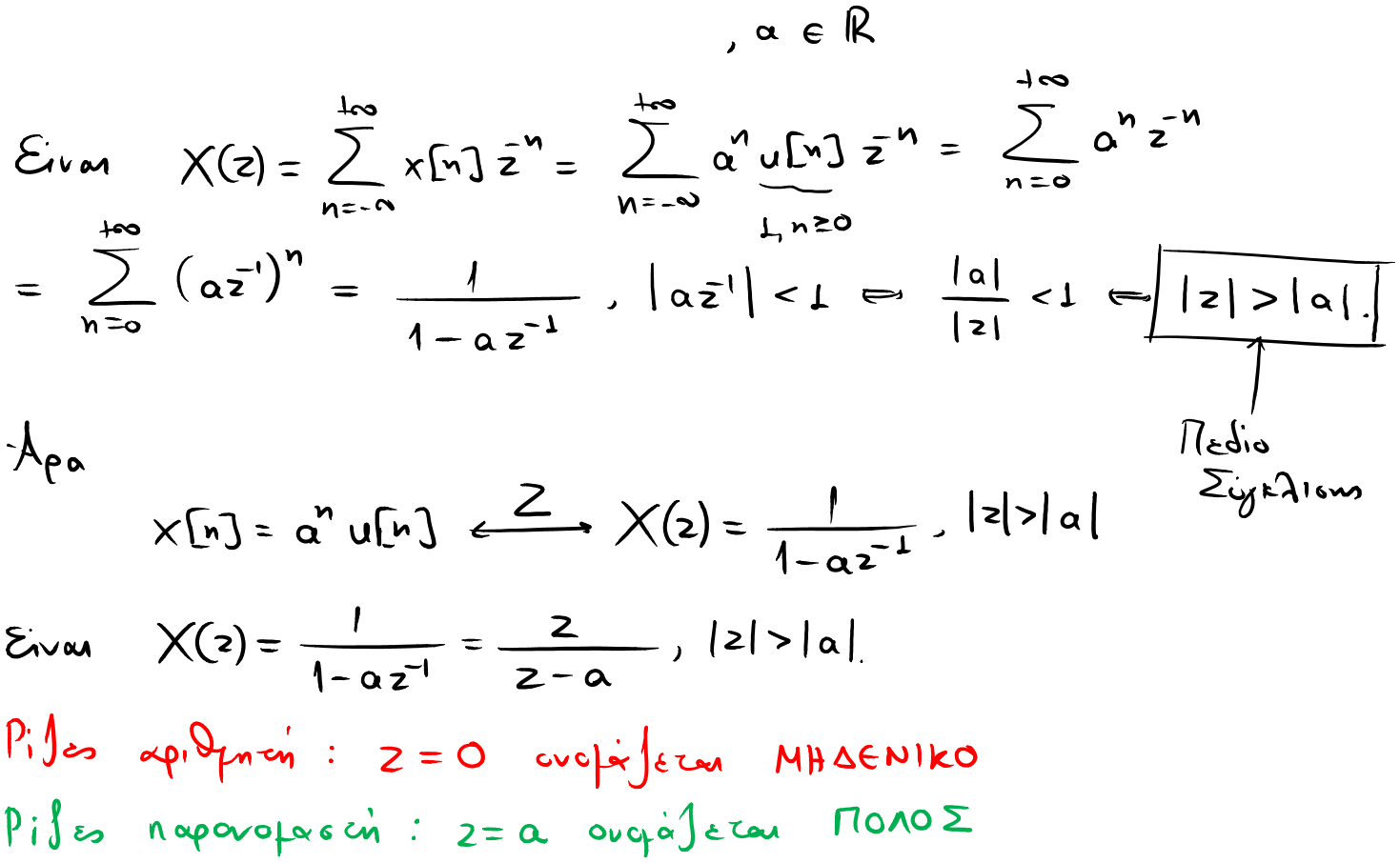 © Καφεντζής Γιώργος, PhD
Ψηφιακή Επεξεργασία Σήματος
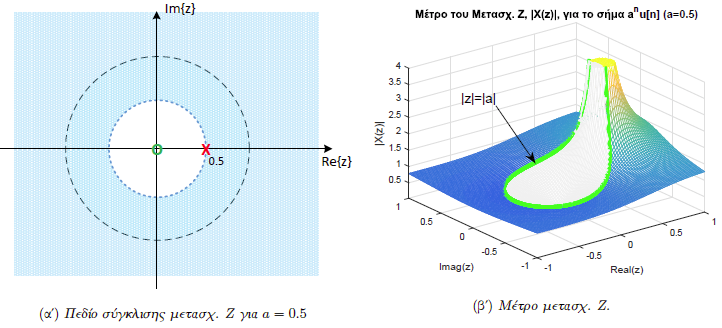 Παράδειγμα:
© Καφεντζής Γιώργος, PhD
Ψηφιακή Επεξεργασία Σήματος
© Καφεντζής Γιώργος, PhD
Ψηφιακή Επεξεργασία Σήματος
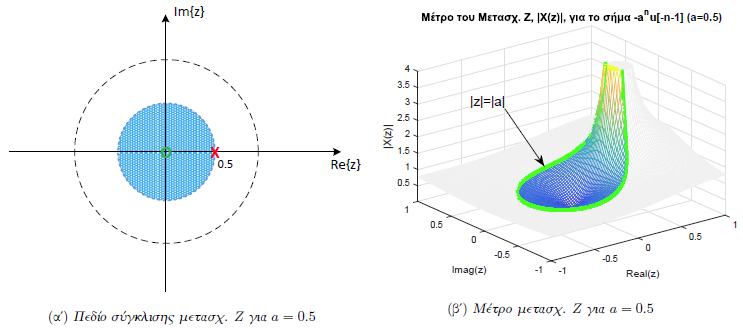 Παράδειγμα:
© Καφεντζής Γιώργος, PhD
Ψηφιακή Επεξεργασία Σήματος
© Καφεντζής Γιώργος, PhD
Ψηφιακή Επεξεργασία Σήματος
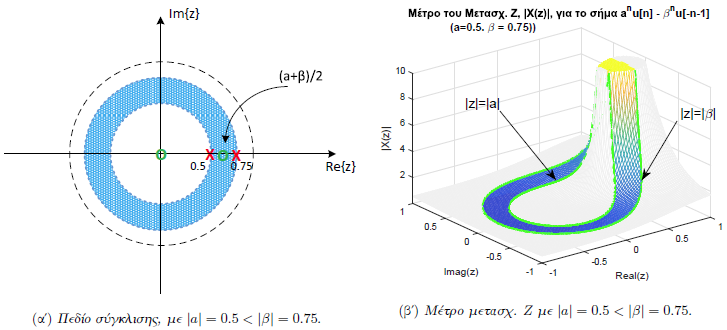 Παράδειγμα:
© Καφεντζής Γιώργος, PhD
Ψηφιακή Επεξεργασία Σήματος
© Καφεντζής Γιώργος, PhD
Ψηφιακή Επεξεργασία Σήματος
Παράδειγμα:
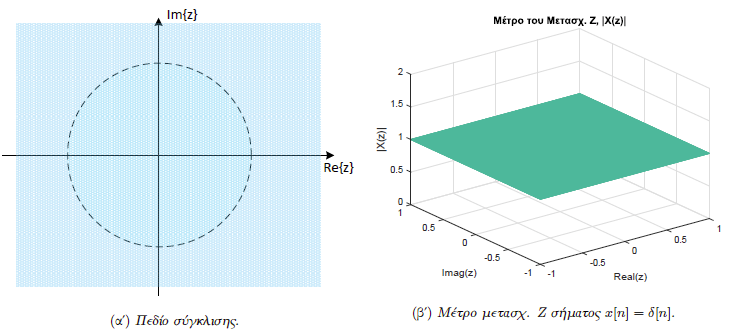 © Καφεντζής Γιώργος, PhD
Ψηφιακή Επεξεργασία Σήματος
© Καφεντζής Γιώργος, PhD
Ψηφιακή Επεξεργασία Σήματος
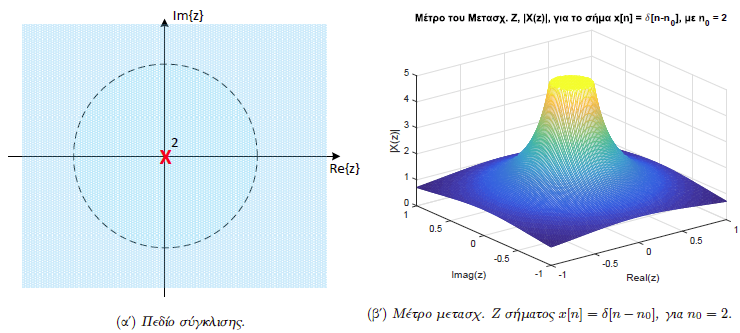 Παράδειγμα:
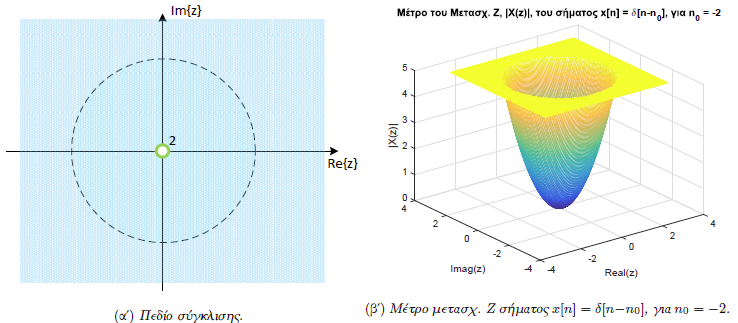 © Καφεντζής Γιώργος, PhD
Ψηφιακή Επεξεργασία Σήματος
© Καφεντζής Γιώργος, PhD
Ψηφιακή Επεξεργασία Σήματος
© Καφεντζής Γιώργος, PhD
Ψηφιακή Επεξεργασία Σήματος
Σύνδεση με το Μετασχηματισμό Fourier
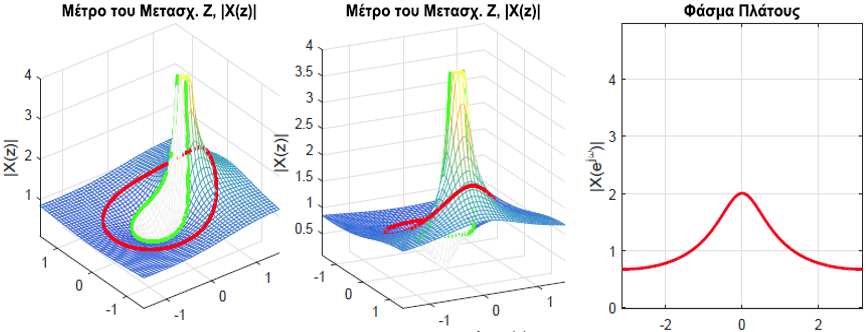 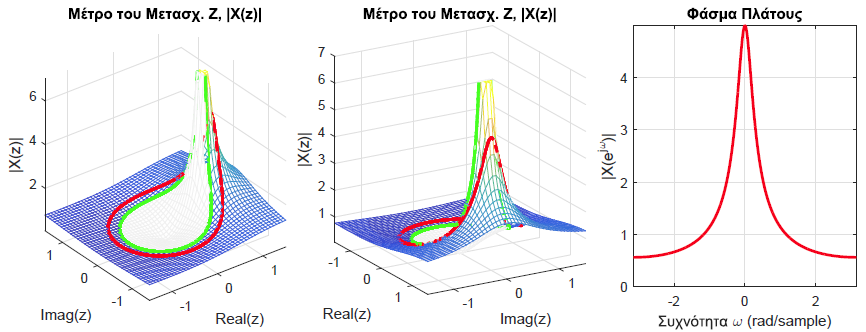 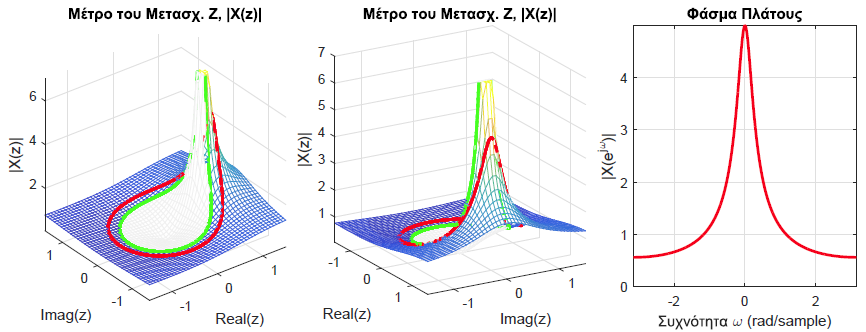 © Καφεντζής Γιώργος, PhD
Ψηφιακή Επεξεργασία Σήματος
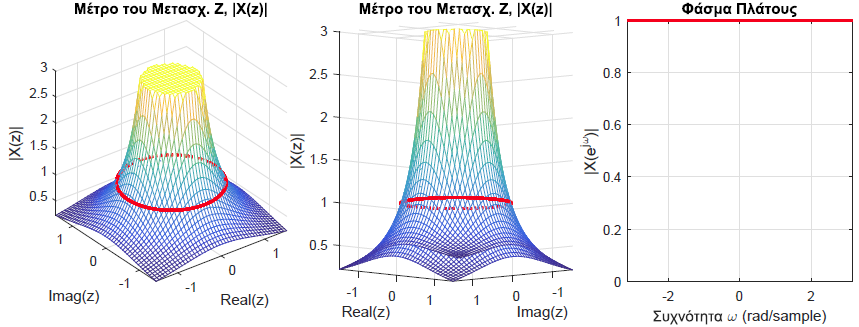 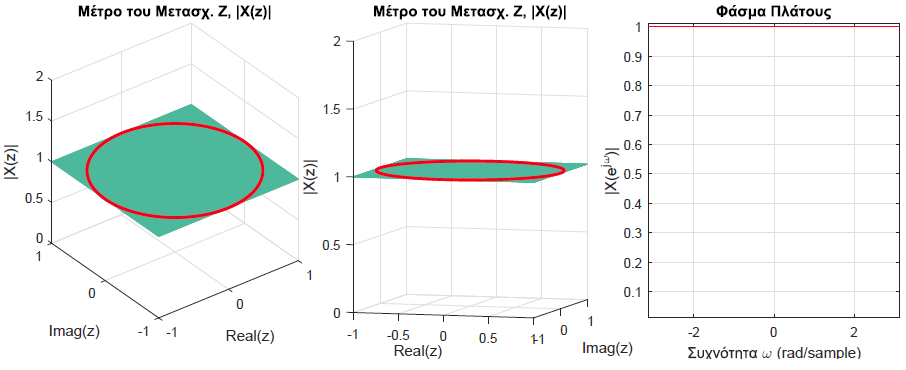 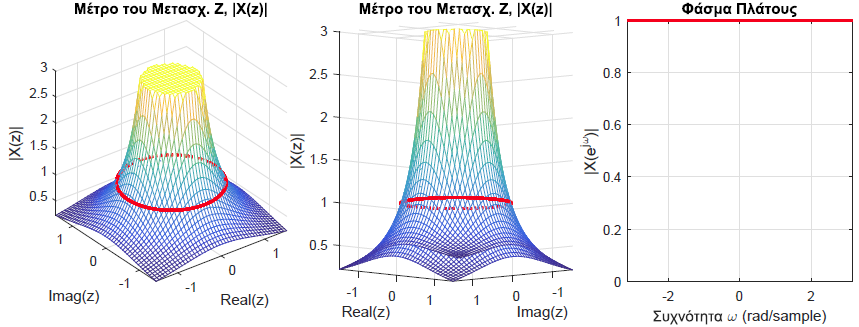 © Καφεντζής Γιώργος, PhD
Ψηφιακή Επεξεργασία Σήματος
Συνεχίζεται… 
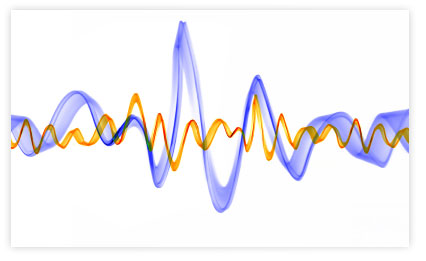 © Καφεντζής Γιώργος, PhD